National FFA Organization
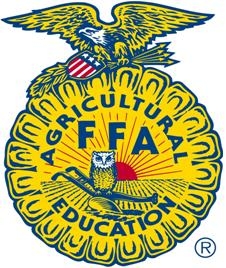 Siegel FFA Chapter
Fall 2016
What is FFA?
FFA is an intercurricular student organization for those interested in agriculture and leadership. 

FFA is for students who aspire to careers as teachers, doctors, scientist, business owners and more. 

Agriculture is a component of  everything we do
What is FFA?
An organization of over 620,000 agricultural education students from all 50 states plus Puerto Rico & the Virgin Islands are in FFA
FFA History
1917 Smith-Hughes Act

Names after a congressmen and a senator from Georgia

Provided federal funding for the establishment of Vocational Agriculture in public high schools
[Speaker Notes: Ag education all started with the 1917 Smith-Hughes Act 
but what this act did was allo]
1928 – Future Farmers of America
FFA was established
Future Farmers of America

The 1st convention was held in the Hotel Baltimore in Kansas City, Missouri. 

33 delegates 

18 states

Dues were .10 cents
1928 - FFA
FFA was formed from the Future Farmers of Virginia 

Henry Groseclose of Virginia  became know as the “Father of FFA” 

Leslie Applegate of New Jersey became the 1st National FFA President
FFA
Dr. C.H. Lane became the 1st National Advisor. 

The National FFA Convention was held in Kansas City from 1928 to 1998.
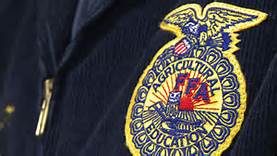 FFA
1930 
FFA Creed is written by E.M. Tiffany. 

It was revised at the 38th and 63rd Conventions.

1930 
FFA Colors were adopted
National Blue
Corn Gold
FFA Creed
I believe in the future of agriculture, with a faith born not of words but of deeds - achievements won by the present and past generations of agriculturists; in the promise of better days through better ways, even as the better things we now enjoy have come to us from the struggles of former years.
Creed
I believe that to live and work on a good farm, or to be engaged in other agricultural pursuits, is pleasant as well as challenging; for I know the joys and discomforts of agricultural life and hold an inborn fondness for those associations which, even in hours of discouragement, I cannot deny.
Creed
I believe in leadership from ourselves and respect from others. I believe in my own ability to work efficiently and think clearly, with such knowledge and skill as I can secure, and in the ability of progressive agriculturists to serve our own and the public interest in producing and marketing the product of our toil.
Creed
I believe in less dependence on begging and more power in bargaining; in the life abundant and enough honest wealth to help make it so--for others as well as myself; in less need for charity and more of it when needed; in being happy myself and playing square with those whose happiness depends upon me.
I believe that American agriculture can and will hold true to the best traditions of our national life and that I can exert an influence in my home and community which will stand solid for my part in that inspiring task.
Creed
2014 Ohio FFA State Creed speaking winner - Jordan Richards from Anna FFA Chapter 

https://www.youtube.com/watch?v=KifMwKSjYOM 

Extra Credit: Say the in front of the class  on September 7 

Leadership Development Event: Creed 
Date: TBA
Creed Assignment
You will have to remember the creed and fill in the blanks.

You will be tested on this on each paragraph these days: 

P1: August 19
P2: August 23
P3: August 26
P4:  August 31
P5: September 8
FFA Jacket
1933 
FFA jacket is designed by Dr. Gus Lintner of Ohio.
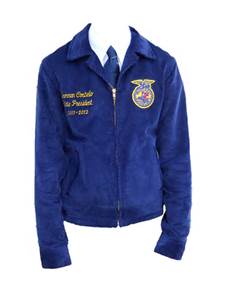 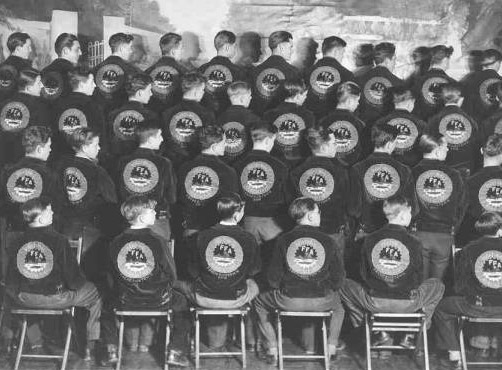 Fun Fact
The white FFA Jacket was reserved for the 
Chapter Sweetheart
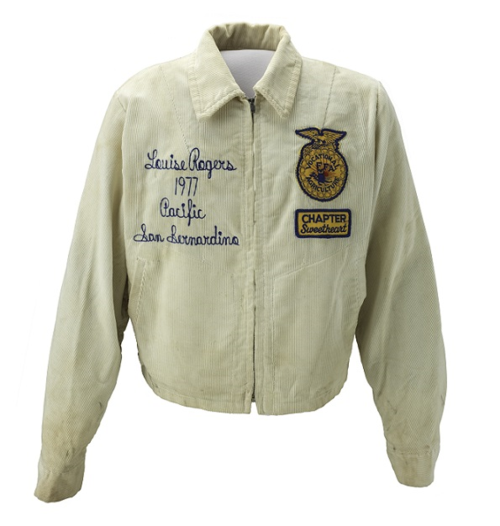 FFA History
1939 
FFA purchases 28.5 acres of land in Alexandria, Virginia; which was part of George Washington’s estate at Mt. Vernon. 
This is where Washington Leadership Conference is held today
1944 
National FFA Foundation formed. 
Raises money for FFA activities and scholarships. 

1948 
National FFA Supply service formed. 
https://shopffa.org/products
[Speaker Notes: Today 2.2 million dollars in scholarships is given away each year, at that money could be yours. I recived one when i was in high school]
FFA History
1950 
Public Law 740 
Gave the FFA a federal charter. 
Where there is a high school agriculture program, there must be a FFA chapter.
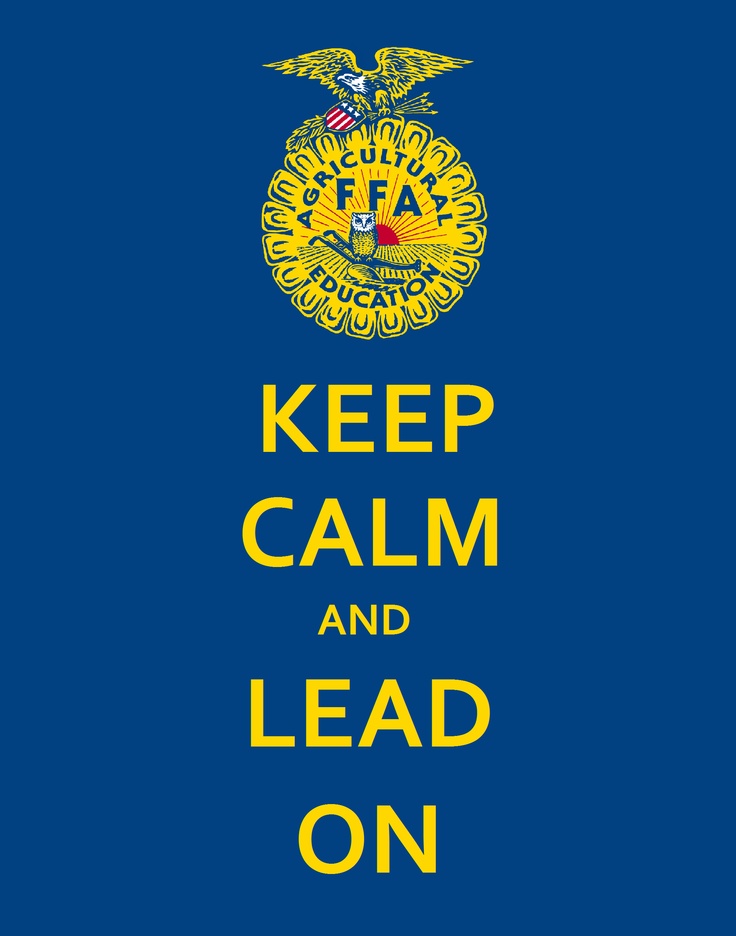 Public Law 740
Agriculture Education is based on three components
Classroom and laboratory instruction

FFA

Supervised Agricultural Experience (SAE)
Programs that allow you to apply knowledge and skills through experiential, service and work based learning opportunities.
FFA History
1953 
U.S. Postal Service issues a commemorative stamp for the FFA’s Silver (25th) Anniversary.
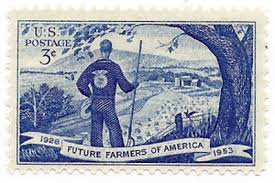 FFA History
1958 
First National FFA Center in Alexandria, Virginia is dedicated. 

1965 
FFA and the New Farmers of America  merge.
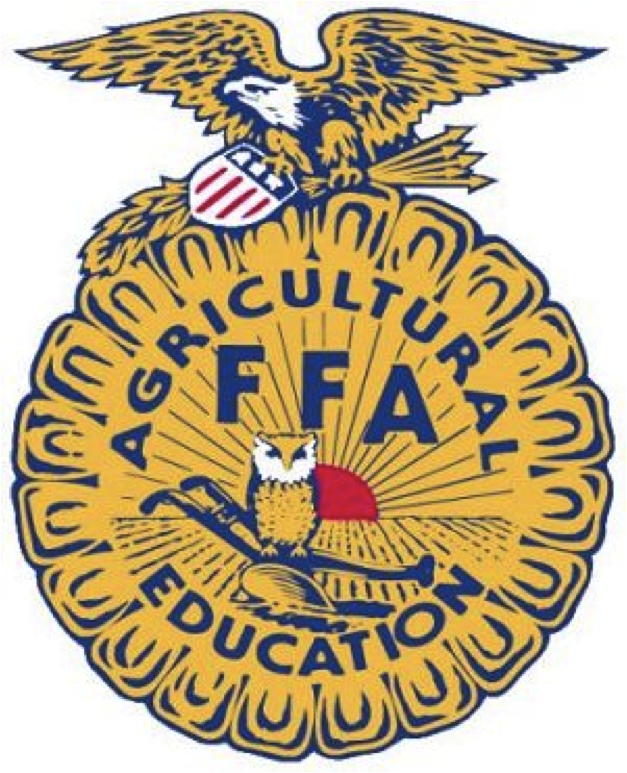 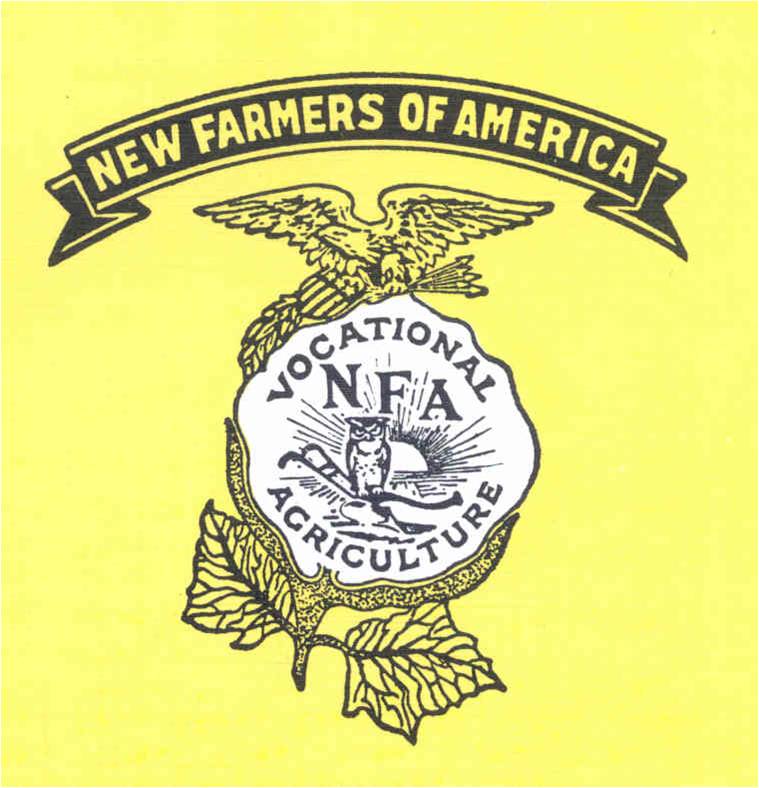 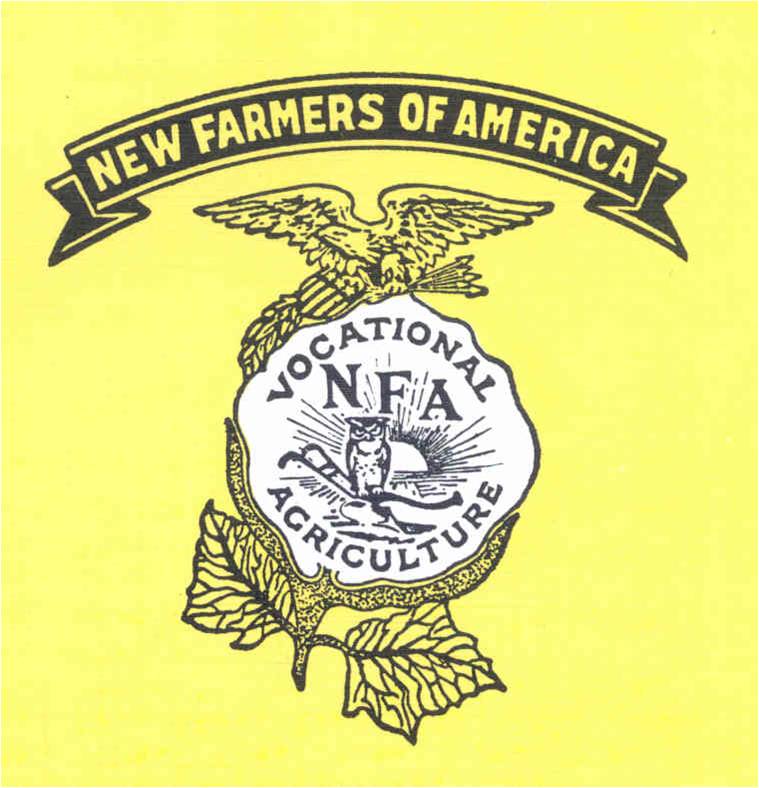 New Farmers of America
Organization for African-American males in high school agriculture classes. 
Formed in Virginia… 
Like the FFA. 
Merged with the FFA in 1965
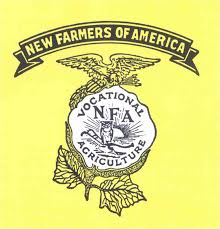 New Farmers of America
Dr. H.O. Sargent was a co-founder of the NFA. 

Today the FFA gives an award in his memory to honor those that promote diversity in agriculture.
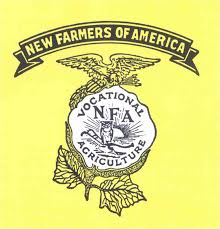 FFA History
1969 
Females are admitted into the FFA. 

1971 
National FFA Alumni Association was founded.
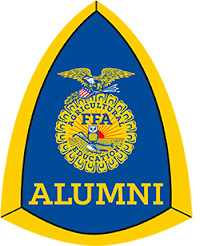 FFA History
1988 
Future Farmers of America changes its name to the National FFA Organization. 


Why do you think they changed the name? 


1989 
National Future Farmer Magazine changes its name to FFA New Horizons.
FFA History
1998 
The National FFA Center moves to Indianapolis, Indiana.
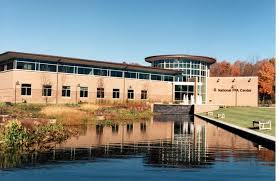 FFA History
1999 
National FFA Convention moves to Louisville, Kentucky. 

This is the 1st time the convention is held outside Kansas City, Missouri. 

Now National FFA Convention alternates between Indianapolis, Indiana to Louisville, Kentucky. 

https://www.youtube.com/watch?v=-akdYlYiLO0
Conventions
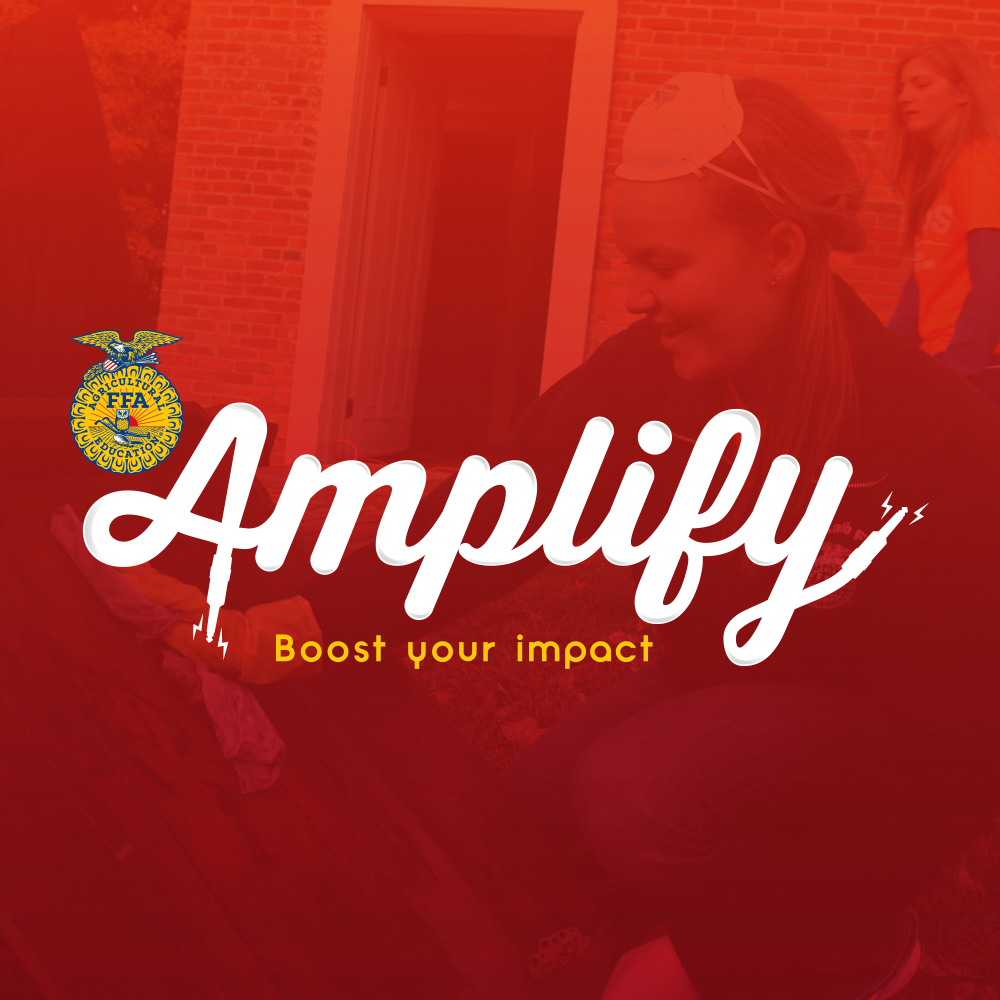 National Convention 

State Convention
Gatlinburg, TN
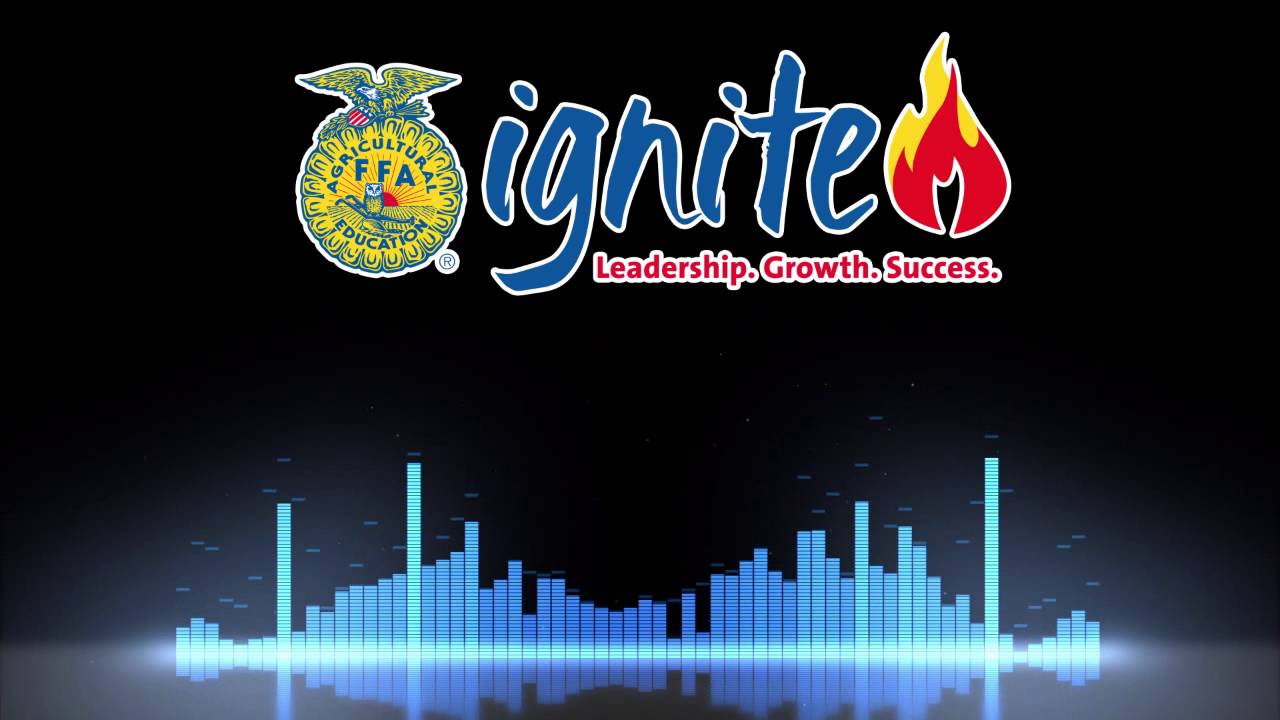 Awards
FFA Degrees
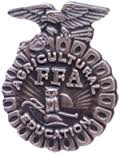 Discovery Degree

Greenhand Degree

Chapter Degree

State Degree

American Degree
Discovery Degree
Enrollment in a Grade 7 or 8 Agricultural Course

Payment of Membership Dues

Participation in at least one FFA Activity Outside of Classroom

Awareness of Agricultural Opportunities

Familiarity with the Chapter’s Program of Activities
Greenhand Degree
The first FFA degree is the Greenhand

Greenhands receive a pin in the shape of the FFA emblem made of  bronze
Greenhand Continued…
Be enrolled in Agricultural Education
Have satisfactory plans for a SAE
Explain the FFA creed, motto, salute, and mission statement
Describe the FFA emblem and colors
Have a knowledge of the Code of Ethics and proper use of the jacket
Have a knowledge of the FFA
Own or have access to a FFA Manual and FFA Student Handbook
Chapter Degree
The second degree, which is given at the local level, is the chapter degree.

Chapter degree recipients receive a pin in the shape of the FFA emblem made of  silver.
Chapter Degree
Have the Greenhand Degree

Completed 180 hours (or equivalent) of agricultural education

Have in operation an approved SAE program

Earned $150 from the SAE or worked 45 hours or a combination thereof

Have plans for continued SAE growth
Chapter Degree
Help conduct 3 official chapter functions found in the Program of Activities

Lead a group discussion for 15 minutes

Demonstrate 5 parliamentary procedures

Submit a written application for the degree

Show progress in the FFA individual achievement awards program

Have a satisfactory scholarship record
State Degree
The third degree, given at the state convention, is the State degree.

State degree recipients receive a pin in the shape of the FFA emblem made of  gold.
State Degree
Have received the Chapter FFA  Degree

Have been an active FFA member for 2 years

Completed 360 hours (or equivalent) of agricultural education

Earned and  invested $1000 or worked at least 300 hours or combination thereof
Sate Degree
Demonstrate leadership ability by:
	(a) Performing 10 procedures of parliamentary law
	(b) Giving 6 min. speech on agriculture or FFA
	(c) Serving as an officer, committee chairperson, or member of chapter  committee
State Degree
Have participated in planning and completion of chapter Program of Activities 

Have participated in 5 FFA activities  above chapter level

Have a satisfactory scholarship record
American Degree
Have received the State FFA  Degree

Have been an active FFA member for the past 3 years

Have record of satisfactory participation 

Completed 540 hours (or equivalent) of agricultural education

 Have graduated from high school
American Degree
Have in operation an approved SAE program

Earned $7,500 from the SAE or earned and invested  $1,500 and worked 2,250 hours

Have record of outstanding leadership abilities and community involvement

Achieved a scholastic record of “C” or better
SAE -- Supervised Agriculture Experience (programs)
An SAE is a year-round developmental program that can be made up of multiple enterprises and activities, development of supplemental skills, learning activities and improvement projects impacting the student’s SAE, home, school or community.
SAE / Proficiency Award
An award presented by the National FFA to recognize excellence in a SAE program.

There are over 40 areas of agriculture for which awards are available.
SAE / Proficiency Awards
Proficiency award winners are recognized at the:
local level
district, federation and/or area level
state  level
national level
Types SAE
Exploratory 
Learn about the big picture of agriculture and its many related careers.

Agriscience Research and Experimentation
Involve planning and conducting a scientific experiment based on hypothesis and the use of the scientific method of investigation on the hypothesis. This may include qualitative, quantitative, experimental, descriptive and quasi- experimental research.
Types of SAE
Ownership/Entrepreneurship
A student-owned enterprise where the student assumes responsibility for all financial and management decisions for the successful completion of the project or activity. 

Placement
A student works for an agriculture-related business or individual, either for pay or for the experience 

These two are the proficiency categories 
https://www.ffa.org/SiteCollectionDocuments/proficiency_awards_award_area_descriptions.pdf
Types of SAE’s
Research/Experimentation
Where a student conducts research using the scientific process Agriculture is a science-based industry and there are limitless opportunities  for research-based experiences. 

School Based Enterprise
Where a student-managed, entrepreneurial operation in a school setting that provides good or services that meet the needs of an identified market. Replicate the workplace environment as closely as possible

Service Learning
Where a student-managed a series activity where students are in the development of a needs assessment, planning the goals, objectives and budget, implementation of the activity, promotion, and evaluation/reflection of a chosen project.
FFA Motto
Learning to Do, 
Doing to Learn, 
Earning to Live, 
Living to Serve
FFA Mission Statement
FFA makes a positive difference in the lives of students by developing their potential for premier leadership, personal growth and career success through agricultural education.
FFA Salute – The Pledge of Allegiance
“I pledge allegiance to  the Flag of the United States of America and to  the Republic for which it stands, one Nation under  God, indivisible, with liberty and justice for all.”
FFA Emblem
Each part of the emblem has a unique meaning.
There is a connection of the emblem parts to the offices of the FFA Chapter
There is a connection to the officers’ and advisor’s part in the opening and closing ceremony
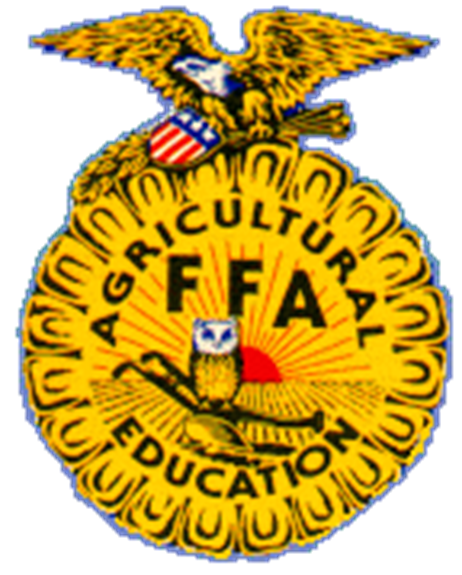 FFA Emblem – Rising Sun
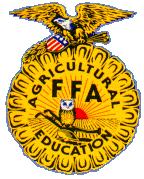 Rising Sun
Meaning: Dawn of a new day in Agriculture
President
FFA Emblem -- Plow
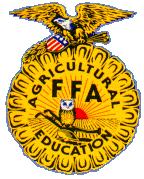 Meaning: Labor and tillage of the soil
Plow
Vice President
FFA Emblem -- Owl
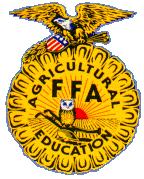 Owl
Meaning: Wisdom and knowledge
Advisor
FFA Emblem -- Corn
Cross section of an ear of corn
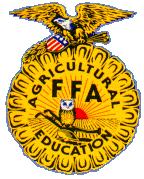 Meaning: Corn is a foundation crop as it can be grown in every state and territory and it is a production item that unifies
Secretary
FFA Emblem – Eagle (including arrows and shield)
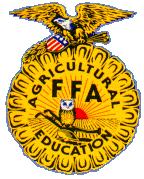 Meaning:National Scope of the organization, a reminder of our freedom and ability to explore new horizons
Eagle
FFA Emblem – 
FFA & Agricultural Education
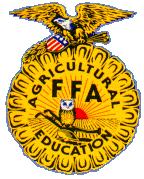 The words: FFA & Agricultural Education
Meaning: Symbolize learning and leadership
Officer Positions and Their Symbol
President		Rising Sun	 
Vice President	Plow
Secretary 		Ear of Corn
Treasurer		George Washington	
Reporter		Flag
Sentinel 		Shield of Friendship/Hand Shake
Advisor		Owl
Opening and Closing Ceremonies
Print out

Leadership Development Event
Girls Official Attire
Black skirt - Skirt is to be at least knee length, hemmed evenly across the bottom, with a slit no longer than 2 inches above the knee, excluding the kick pleat 

White collared blouse & Official FFA blue scarf 

Black dress shoes with a closed heel and toe (no boots, sandals, open-toed shoes, tennis shoes, ) 

Black nylon hosiery 

Official FFA jacket zipped to the top. 

Black Slacks may be appropriate for traveling and outdoor activities.
Boys Official Attire
Black dress pants (no jeans - blue or black, leather, pleather, etc.) 

White dress shirt & Official FFA tie 

Black dress shoes with a closed heel and toe. (no boots, sandals, open-toed shoes, tennis shoes ) 

Black socks 

Official FFA jacket zipped to the top
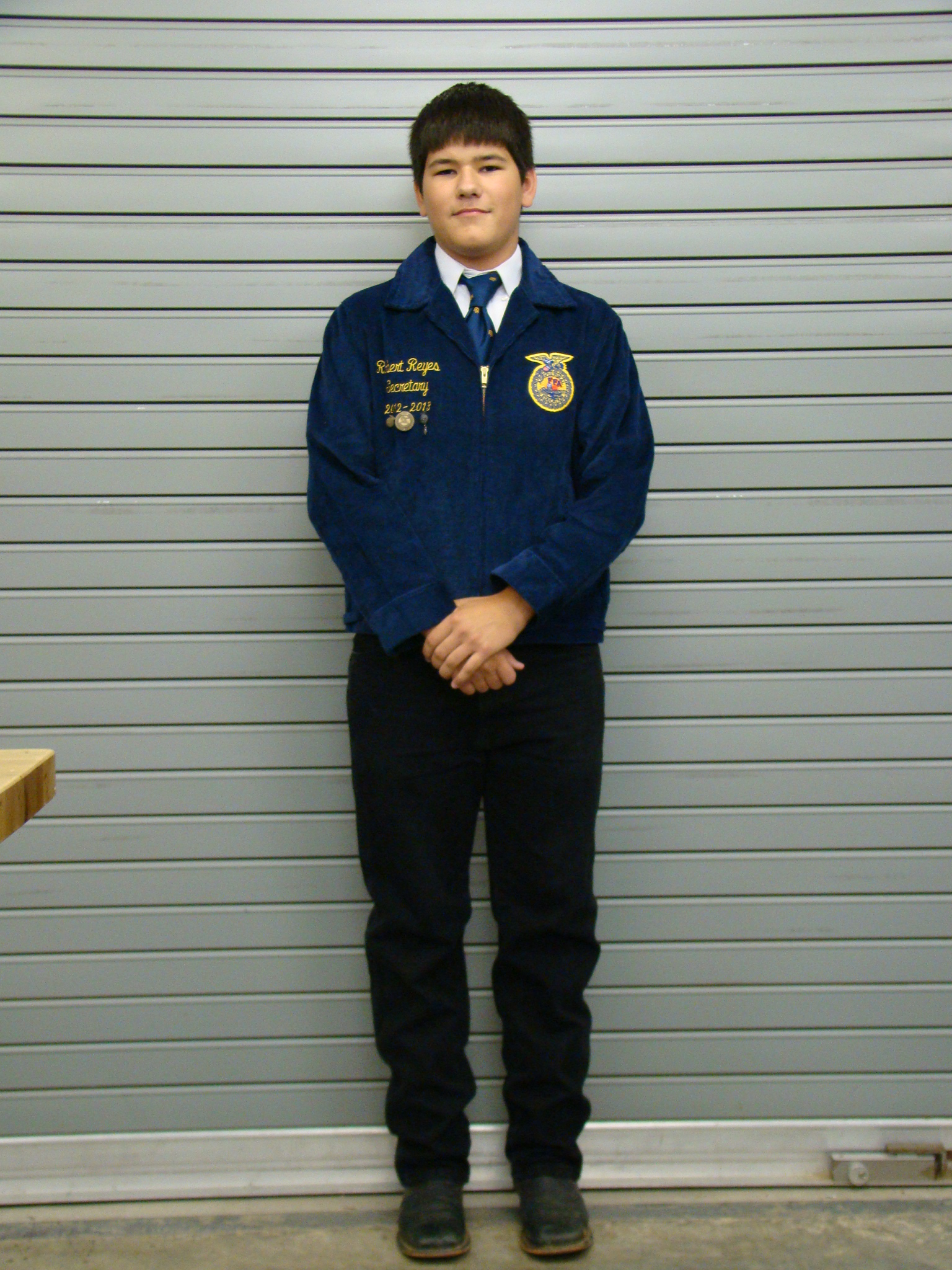 How to Wear Awards
Chapter degree, officer and award medals should be worn beneath the name of the right side of the jacket. 
State FFA Degree or American Degree key should be worn above the name or attached to a standard key chain. 
No more than 3 medals should be worn on the jacket. These should represent highest degree earned, highest office held and the highest award earned.
Career Development EventsLeadership Development Events
Agricultural Communications
Agricultural Issues Forum
Agricultural Sales
Agricultural Technology & Mechanical Systems
Agronomy
Conduct of Chapter Meetings Leadership Development
Creed Speaking
Dairy Cattle Evaluation & Management
Dairy Cattle Handlers Activity
Environmental & Natural Resources
Extemporaneous Public Speaking
Farm Business Management
Floriculture
Food Science & Technology
Career Development EventsLeadership Development Events
Forestry
Horse Evaluation
Job Interview
Livestock Evaluation
Marketing Plan
Meats Evaluation & Technology
Milk Quality & Products
Nursery/Landscape
Parliamentary Procedure
Poultry Evaluation
Prepared Public Speaking
Veterinary Science
Your Opportunities
Career Development Events / Leadership Development Events

Supervised Agriculture Experiences 

Conventions 

Expos

Field Trips